Доклад на тему: 
«Роль музыки в формировании нравственно-патриотического воспитания дошкольников»
Цель:
Воспитание гражданина и патриота своей страны, формирование нравственных
ценностей. Создание в детском учреждении предметно-развивающей среды,
способствующей этому воспитанию.
 Задачи:
Формировать духовно-нравственное отношение и чувства сопричастности к родному краю, дому, семье, детскому саду.
Развивать познавательные, художественные и творческие способности детей через ознакомление с музыкальными произведениями.
Побуждать детей выражать свои чувства, эмоциональные впечатления через речь, творческое движение. Воспитание гражданина и патриота своей страны, формирование нравственных ценностей. Создание в детском учреждении предметно-развивающей среды, способствующей этому воспитанию.
Воспитывать потребность в познавательной активности через восприятие произведений искусства.
Закреплять знания детей о Великой Отечественной войне и героизме русского народа через художественную литературу, музыку, живопись.
Воспитывать любовь и уважение к ветеранам войны, вызывать желание быть похожими на них.
:
Башкирская плясовая 
«Киндер тукмау»
Игра «Семь прыжков» Дания
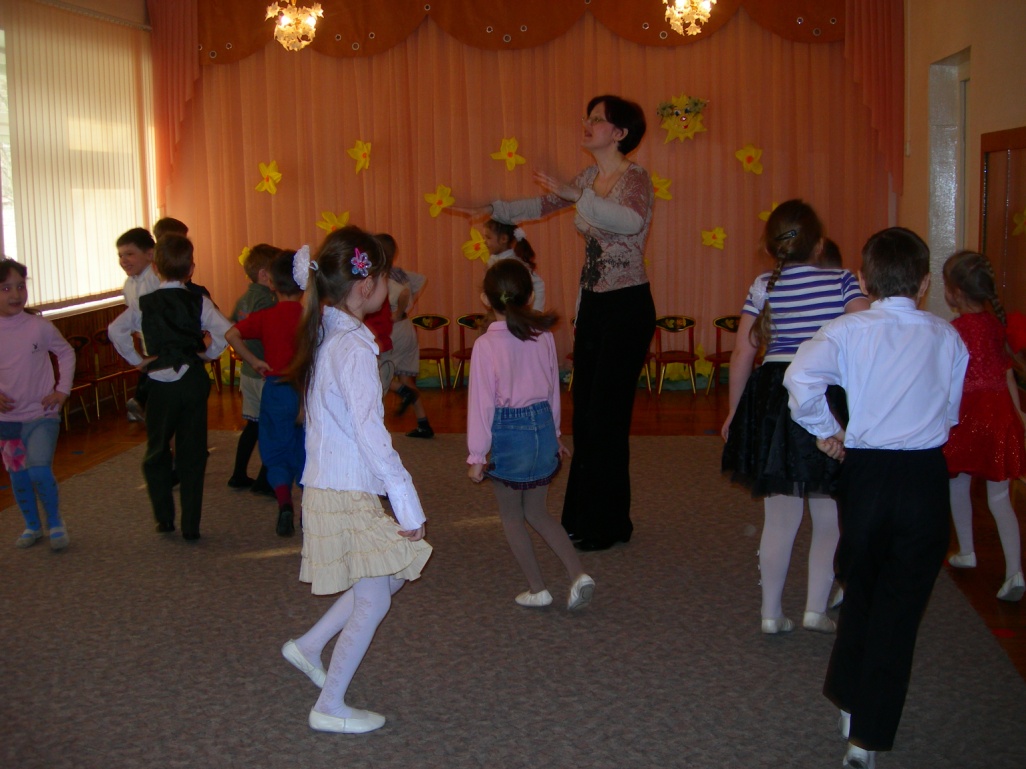 Детский оркестр
Музыкально-театрализованное представление
 «Халима»
Музыкально-театрализованное представление
 «Волк и семеро козлят»
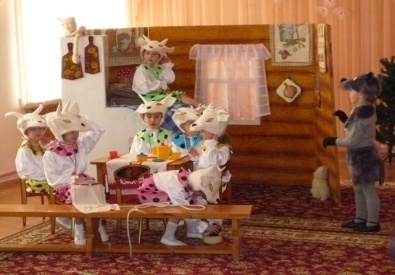 Музыкально-театрализованное представление
 «Заюшкина избушка»
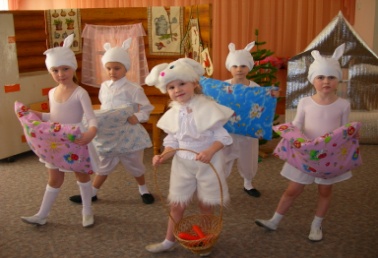 Детские рисунки к музыкально-театрализованному представлению «Халима»
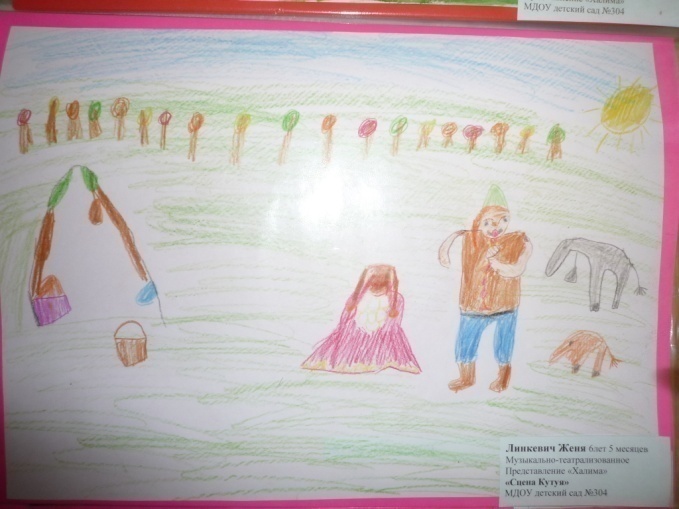 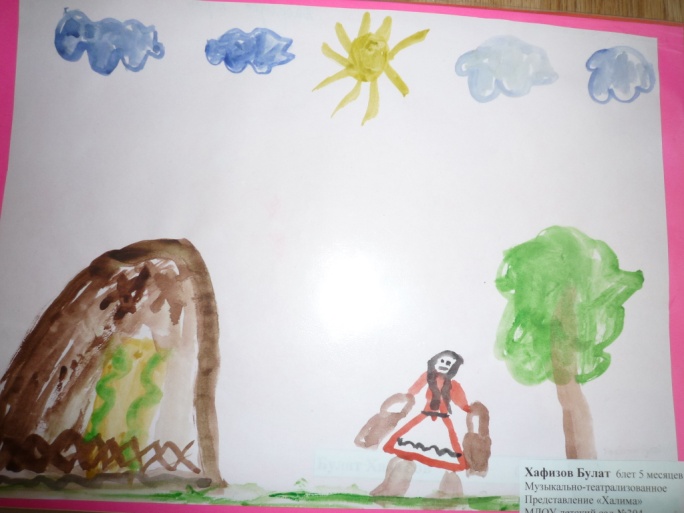 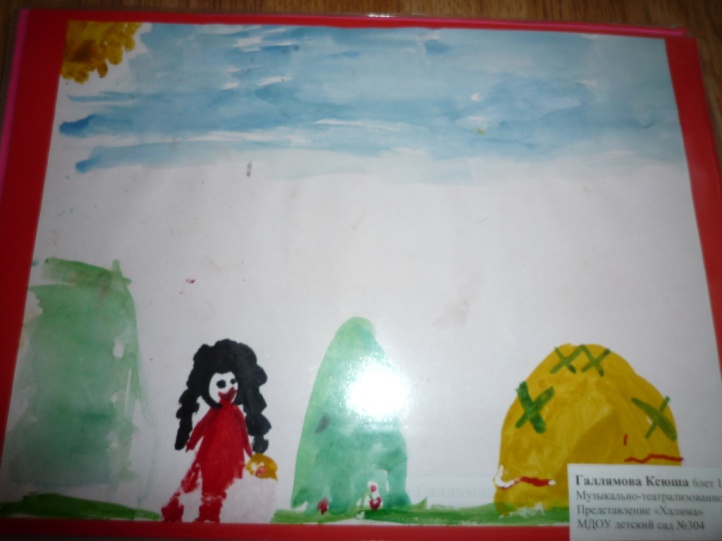 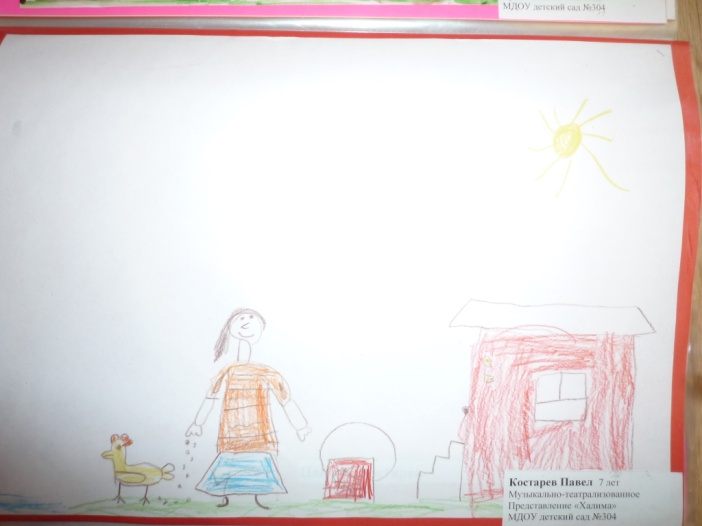 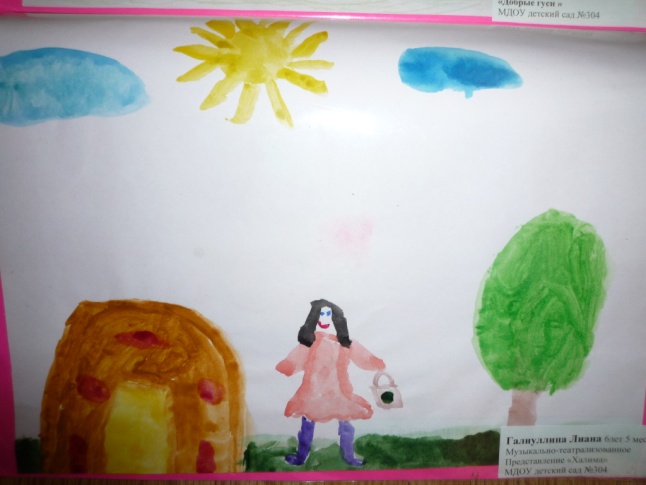 Выступление заслуженного артиста РБ Асадуллина Марата Рашитовича с программой «Танцы народов мира»
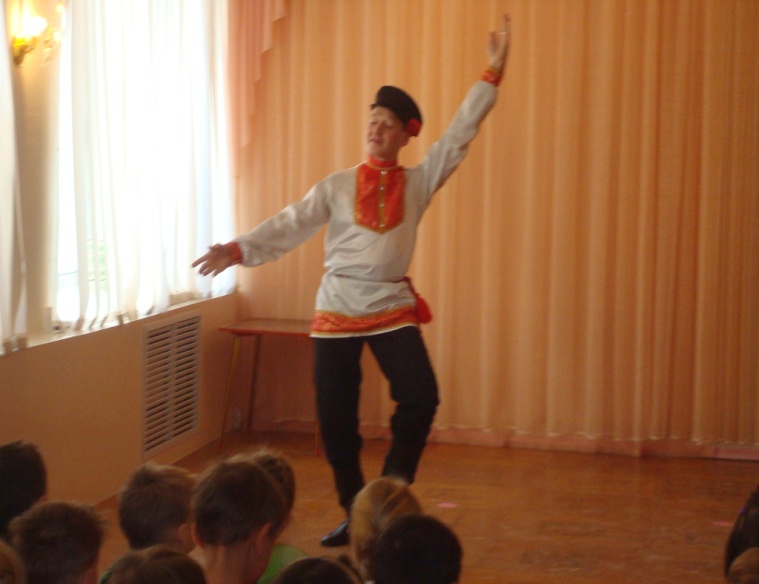 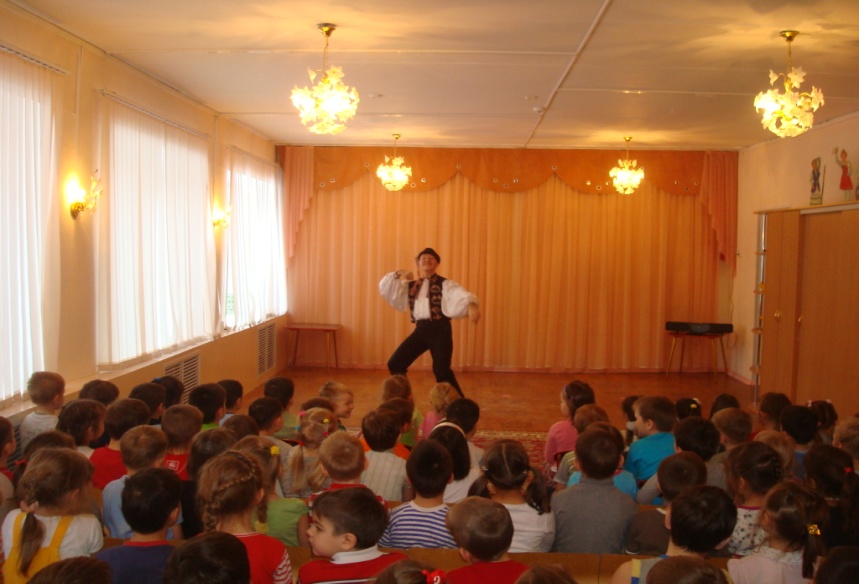 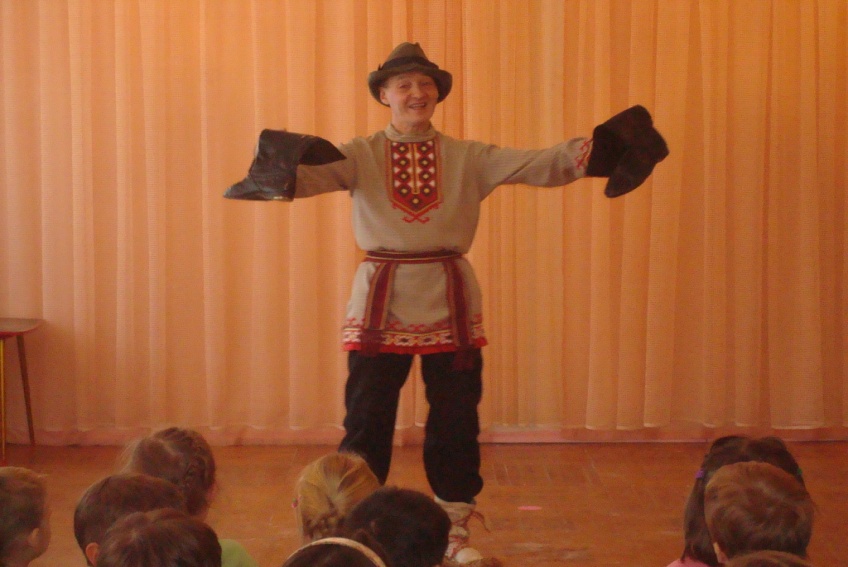 Детские рисунки к сюите «Карнавал животных» К. Сен-Санса
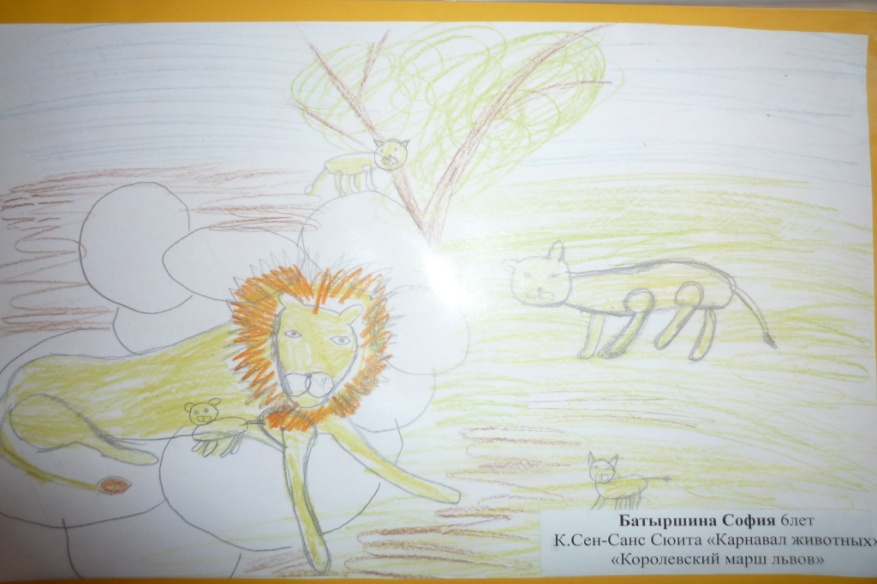 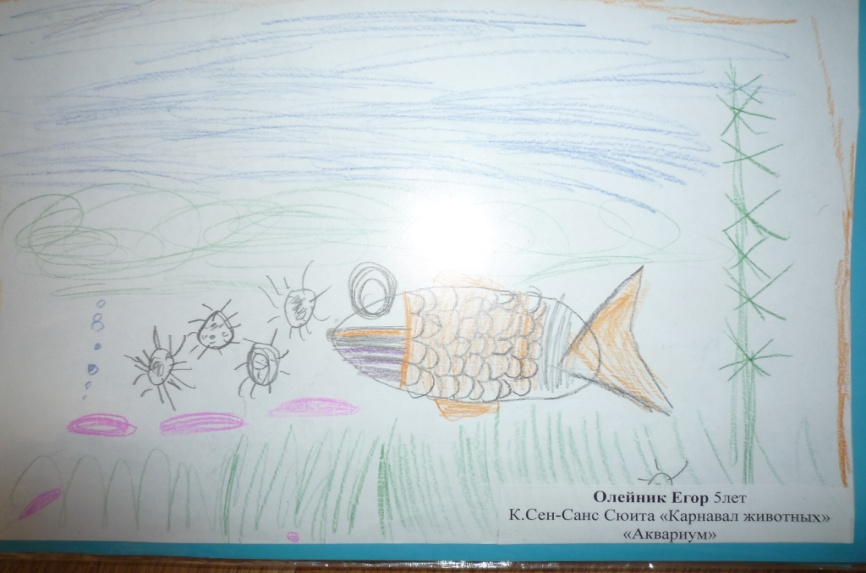 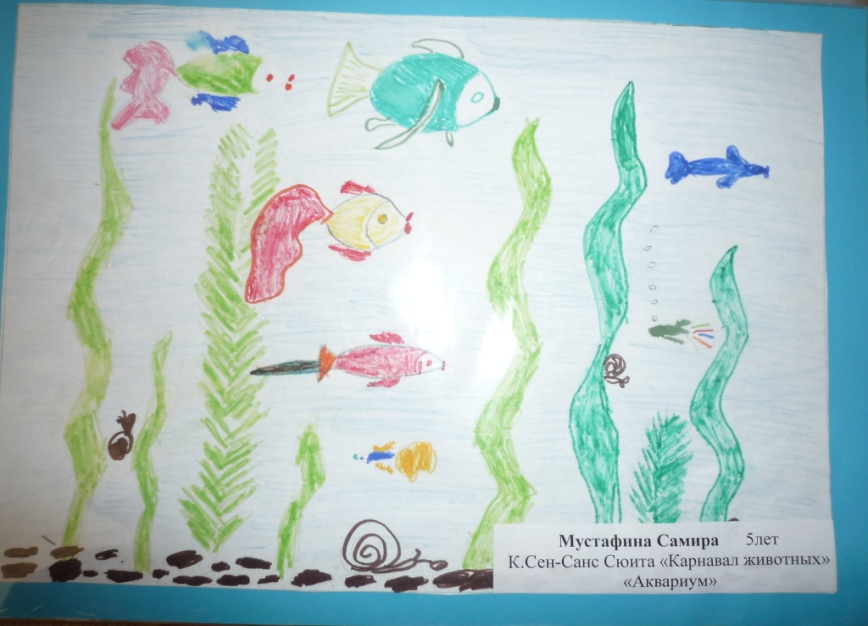 Выступление детей
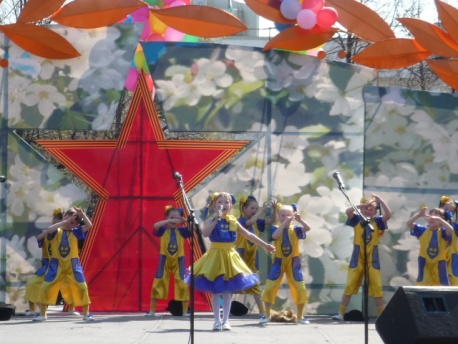 Экскурсия в  музей Уфимского Юридического института МВД
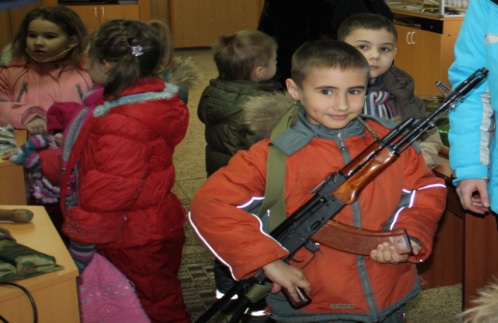 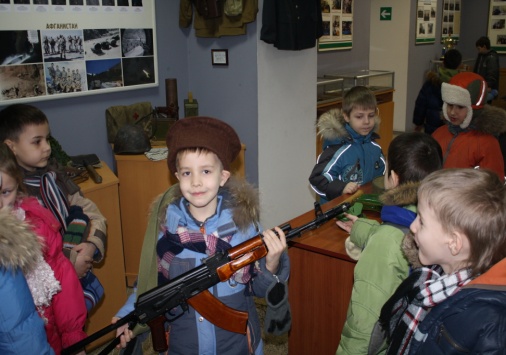 Экскурсия в Национальный музей Башкортостана
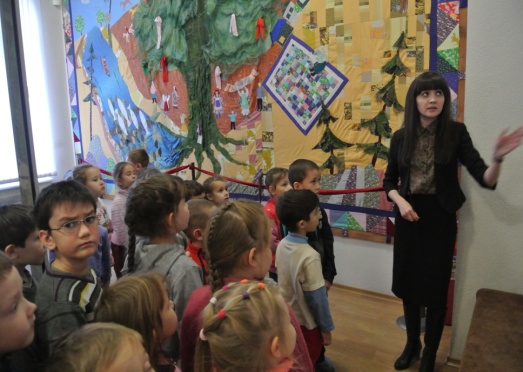 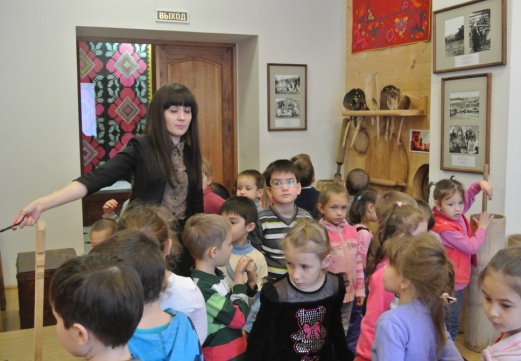 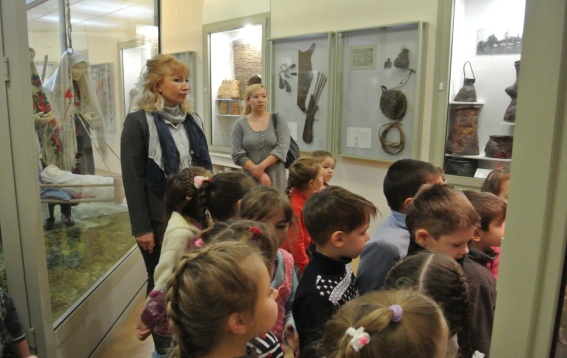 Участие в республиканской общественной патриотической эстафете «Встреча знамени Победы»
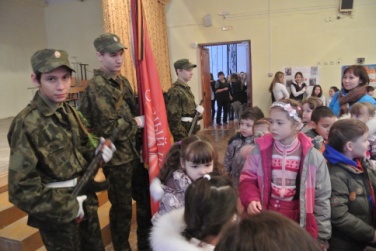 Развлечение 
«Песни, рождённые войной»
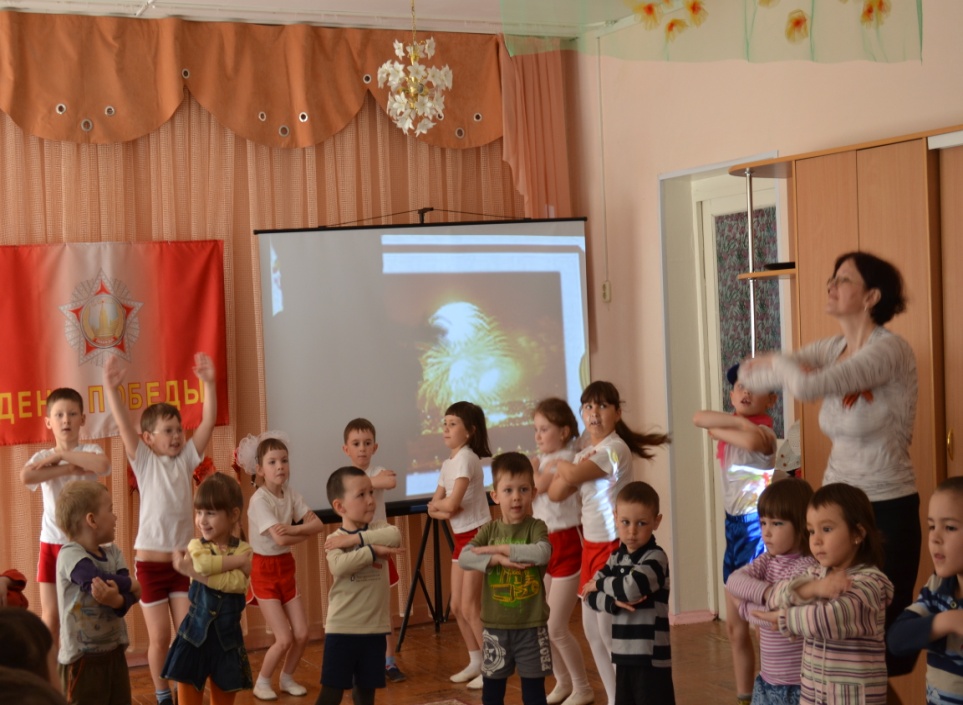 Детские рисунки к песне «Песня о маленьком трубаче» 
муз. С. Никитина
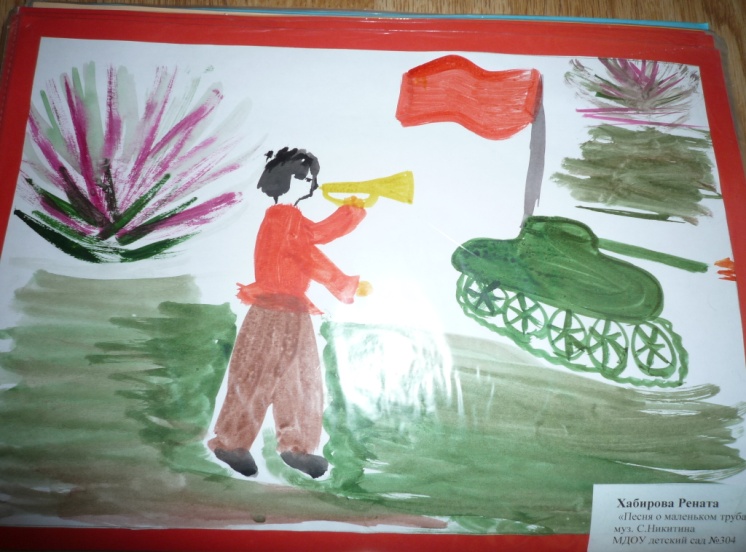 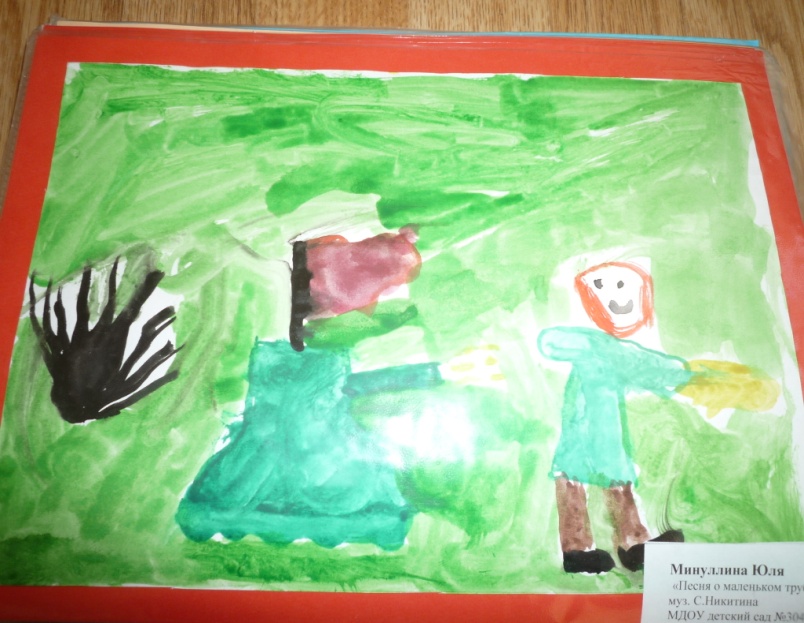 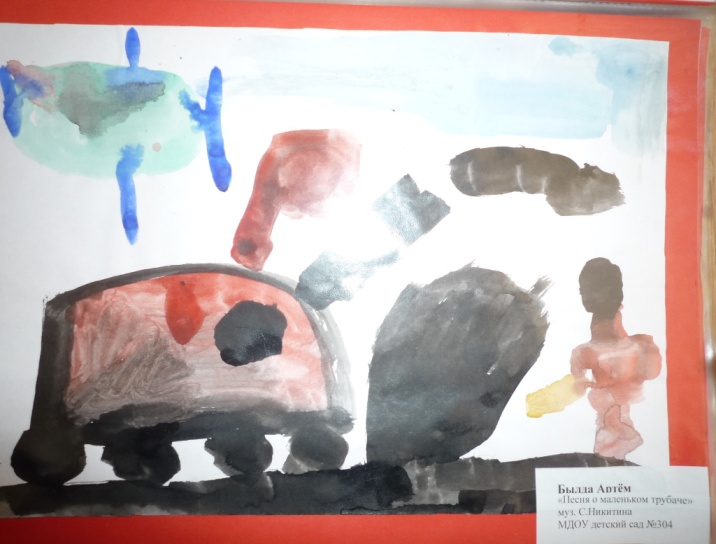 Спасибо за внимание!